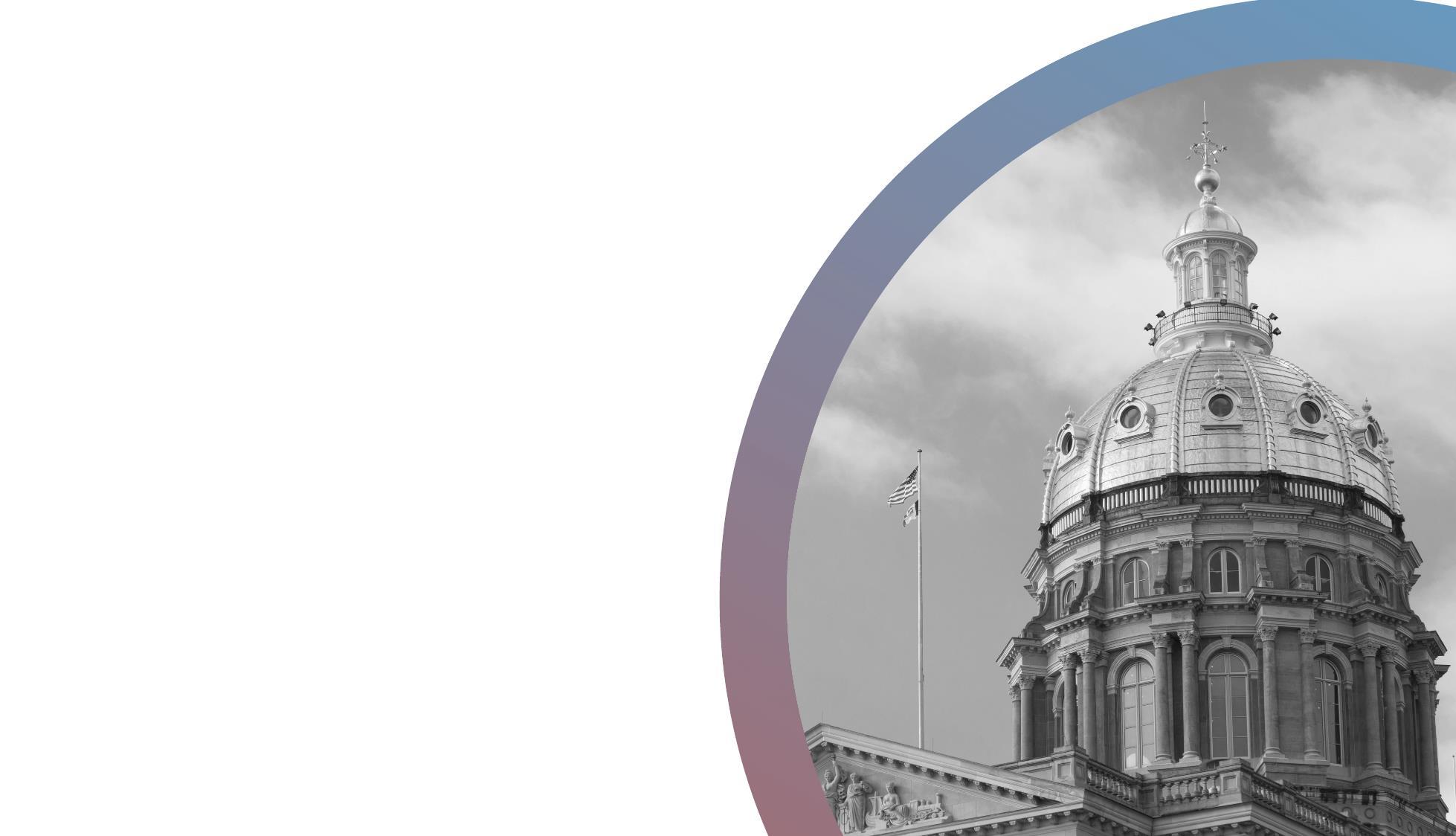 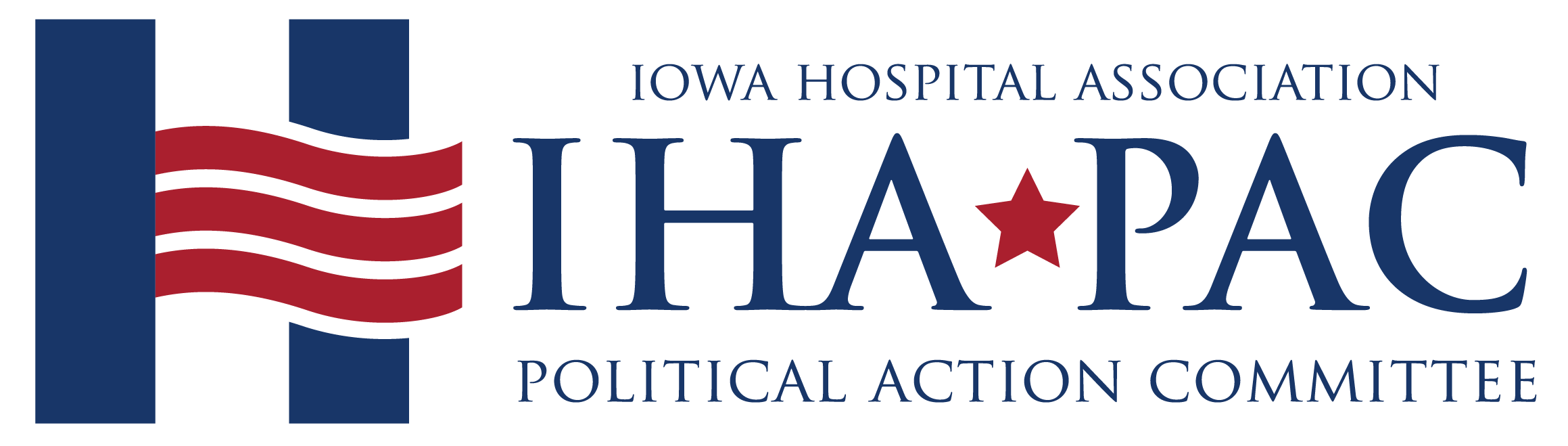 Supporting legislatorswho support YOUR hospital.
1
[Speaker Notes: Goal: $125,000
All IHA members hospitals and health systems contributing -  we surpass the goal.]
Member Contributions and Resulting Candidate Support
Contributions or gifts to the IHA PAC are not deductible as charitable contributions for tax purposes. All contributions are voluntary and have no impact on your job status, performance review, compensation or employment. Any giving guidance is merely a suggestion. Any amount given or the decision not to give will not advantage or disadvantage you. Federal law requires us to use our best efforts to collect and report the name, mailing address, occupation and name of employer of individuals whose contributions exceed $200 in a calendar year January-December.
[Speaker Notes: Declines in member contributions directly correlate to having to pull back on support of candidates,  party leaders and the governor.]
IHA PAC Total Raised vs. Goal
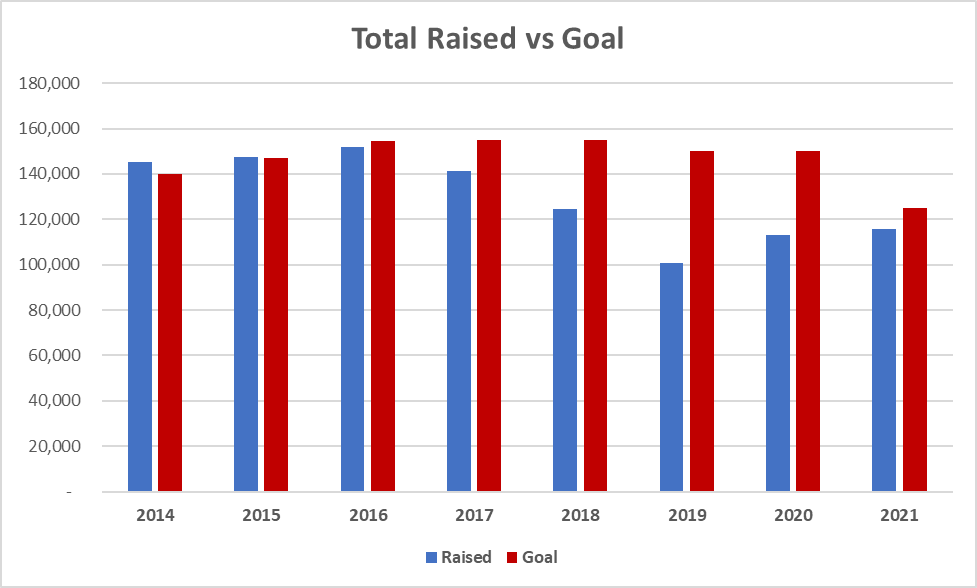 Contributions or gifts to the IHA PAC are not deductible as charitable contributions for tax purposes. All contributions are voluntary and have no impact on your job status, performance review, compensation or employment. Any giving guidance is merely a suggestion. Any amount given or the decision not to give will not advantage or disadvantage you. Federal law requires us to use our best efforts to collect and report the name, mailing address, occupation and name of employer of individuals whose contributions exceed $200 in a calendar year January-December.
[Speaker Notes: Slipping in meeting the goal over the  high of $151,000 in 2016.
Nearly met it last year  when it was lowered to $125,000 by the IHA PAC Committee .]
How the IHA PAC measures up
*Nursing homes have a constant distribution process and replenish continuously. IHA holds funds until election cycles.
Contributions or gifts to the IHA PAC are not deductible as charitable contributions for tax purposes. All contributions are voluntary and have no impact on your job status, performance review, compensation or employment. Any giving guidance is merely a suggestion. Any amount given or the decision not to give will not advantage or disadvantage you. Federal law requires us to use our best efforts to collect and report the name, mailing address, occupation and name of employer of individuals whose contributions exceed $200 in a calendar year January-December.
[Speaker Notes: Note  - Nursing home industry  (Iowa Health PAC) - more than double]
How the IHA PAC measures up
*Information is based on calendar year 2021
*Some legislators serve on both the Human Resources Comm. and the HHS Subcomm. resulting in their contributions counting twice.
Contributions or gifts to the IHA PAC are not deductible as charitable contributions for tax purposes. All contributions are voluntary and have no impact on your job status, performance review, compensation or employment. Any giving guidance is merely a suggestion. Any amount given or the decision not to give will not advantage or disadvantage you. Federal law requires us to use our best efforts to collect and report the name, mailing address, occupation and name of employer of individuals whose contributions exceed $200 in a calendar year January-December.
[Speaker Notes: Traditionally, IHA PAC contributions are less in non-election years, saving funds to support candidates in election years. 
IHA PAC has focused on grassroots work. 
IHA PAC donates healthy amounts of funds to a broad range of legislators rather than very large amounts to a small amount of legislators. 
In 2018, the IHA PAC contributed $44,000 to legislative leadership.  Less in 2020 given the impact of  he COVID-19 pandemic]
Hospital and Individual Trend Chart
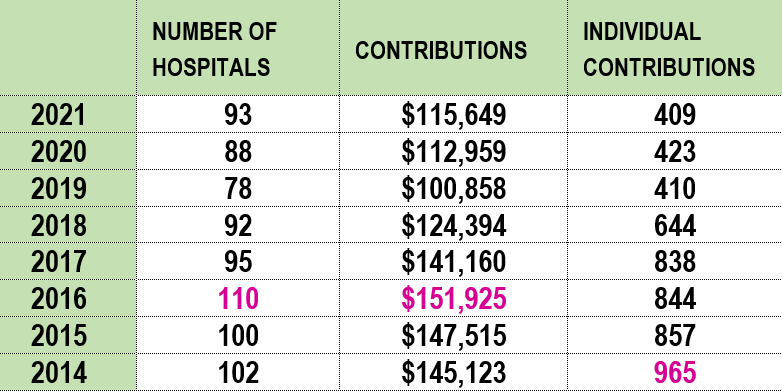 Contributions or gifts to the IHA PAC are not deductible as charitable contributions for tax purposes. All contributions are voluntary and have no impact on your job status, performance review, compensation or employment. Any giving guidance is merely a suggestion. Any amount given or the decision not to give will not advantage or disadvantage you. Federal law requires us to use our best efforts to collect and report the name, mailing address, occupation and name of employer of individuals whose contributions exceed $200 in a calendar year January-December.
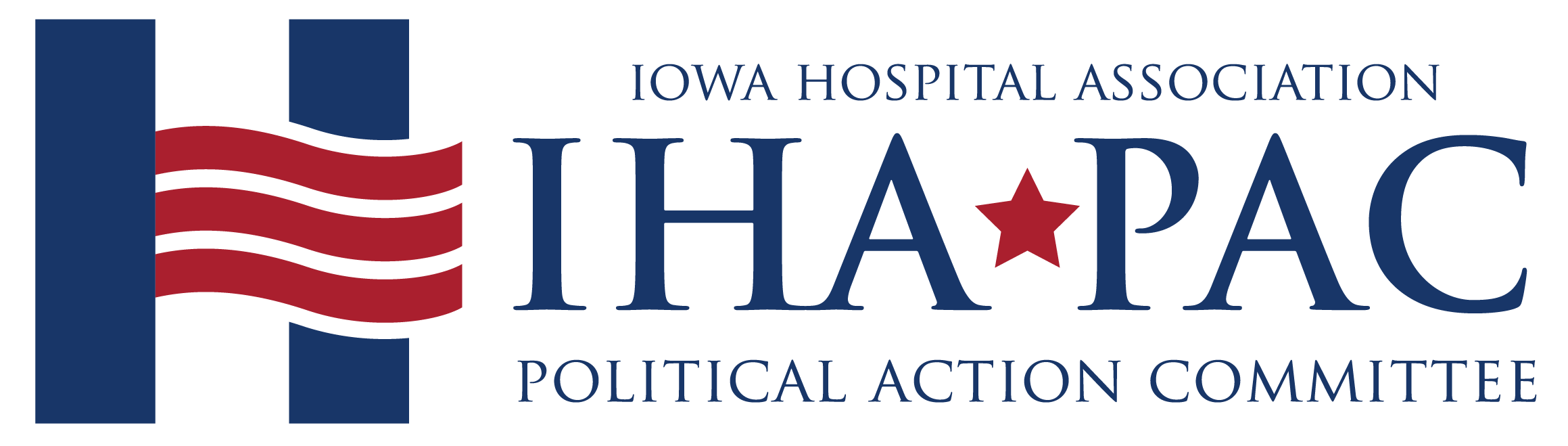 Current Statewide Total
$84,303* (67% of $125,000 goal)

67 hospitals
4 health systems
214 individuals
Campaign deadline: Sept. 30
*as of Aug. 15
Contributions or gifts to the IHA PAC are not deductible as charitable contributions for tax purposes. All contributions are voluntary and have no impact on your job status, performance review, compensation or employment. Any giving guidance is merely a suggestion. Any amount given or the decision not to give will not advantage or disadvantage you. Federal law requires us to use our best efforts to collect and report the name, mailing address, occupation and name of employer of individuals whose contributions exceed $200 in a calendar year January-December.
[Speaker Notes: Individuals to date: 206
total contributions - $80,268
comparison to last year at this time - $58,275.01
IHA staff raised $21,475 in 2021 campaign.  The most money ever raised by an organization’s campaign since the PAC started in 1990.]
General Election November 8th
Goal – elect hospital CHAMPIONS!
6 open Senate races
32 open House races
Five candidates have hospital/health care experience
[Speaker Notes: JK]
Top issues for IHA Members
Workforce 
Tort reform
Medicaid
Certificate of Need
Behavioral health
Pharmacy issues (PBMs + 340B)
Maternal health / lay midwives
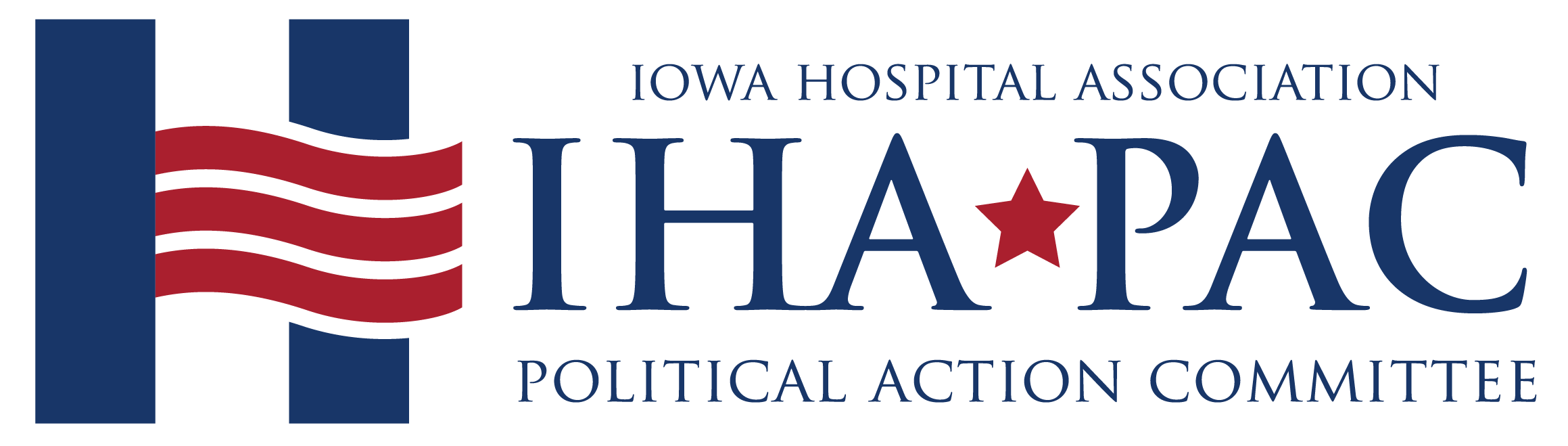 Investing in the IHA PACensures Iowa hospitalshave a strong voice at theCapitol!
Donate Online Today
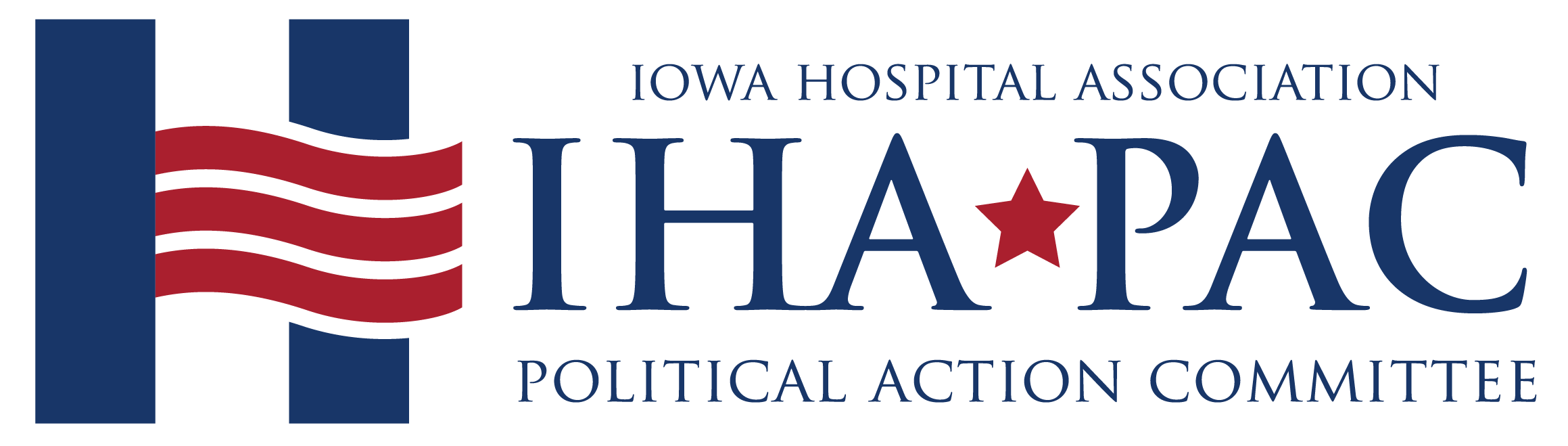 This QR code goes directly to the IHA website login page. Then after login, directly to the IHA PAC Donation page.
On IHA’s website:  https://my.ihaonline.org/Donate-PAC

On PayPal:
CEOs/Trustees - https://www.paypal.com/donate?hosted_button_id=5WRXGTUJLUPJE
Donation amounts: $2,500 / $1,000 / $750 / Other

Physicians/Senior Directors - https://www.paypal.com/donate?hosted_button_id=ADZE32FFQXY28
Donation amounts: $500 / $350 /$250 / Other

Directors/Managers - https://www.paypal.com/donate?hosted_button_id=2ULPQA9PGTVS8
Donation amounts: $100 / $75 / $50 / Other
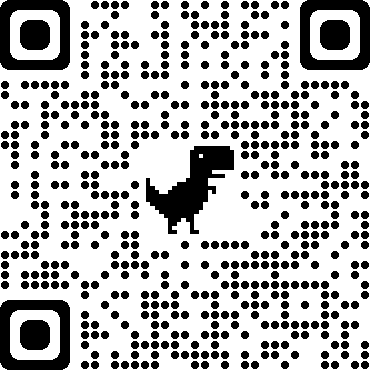 Contributions or gifts to the IHA PAC are not deductible as charitable contributions for tax purposes. All contributions are voluntary and have no impact on your job status, performance review, compensation or employment. Any giving guidance is merely a suggestion. Any amount given or the decision not to give will not advantage or disadvantage you. Federal law requires us to use our best efforts to collect and report the name, mailing address, occupation and name of employer of individuals whose contributions exceed $200 in a calendar year January-December.